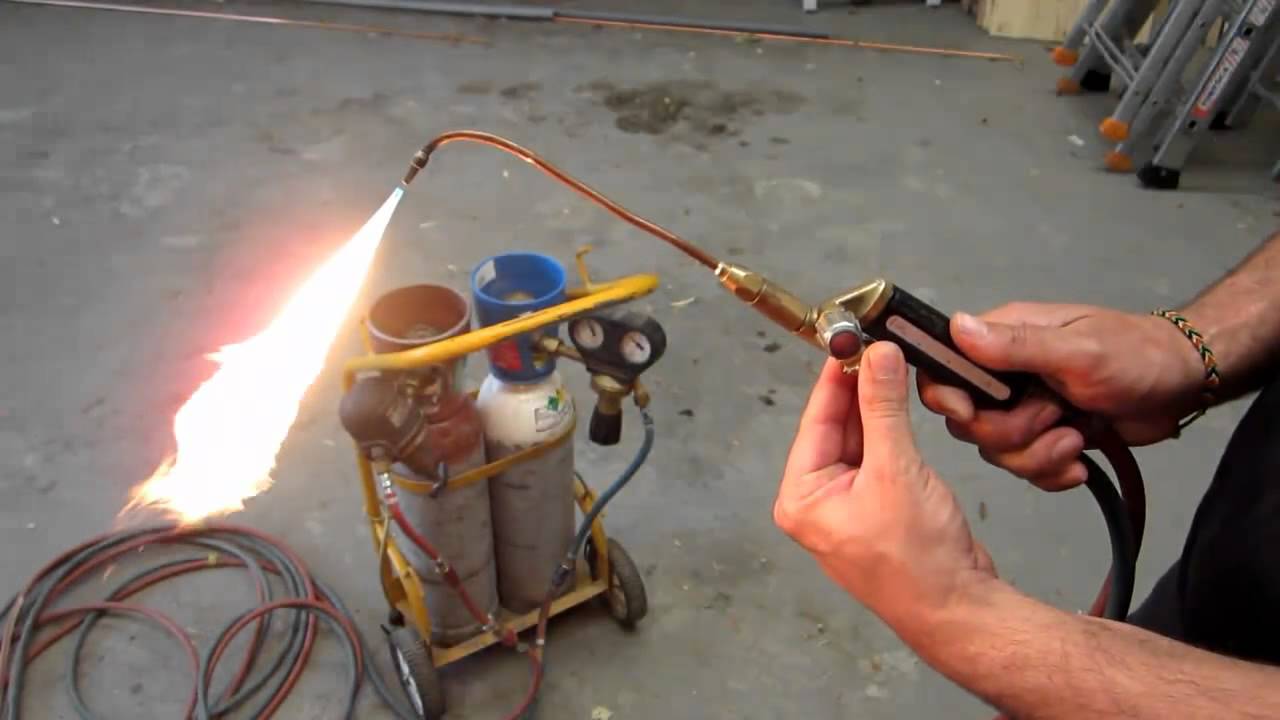 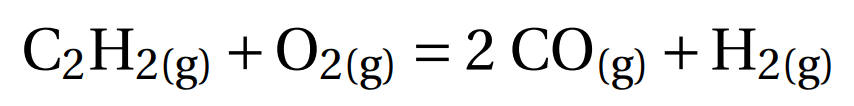 Exemples d’état standard de référence à 25°C :
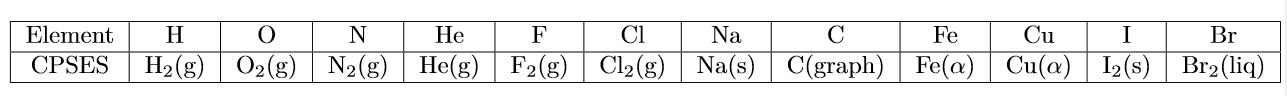 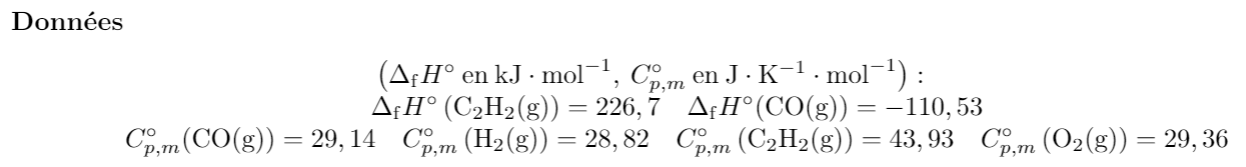 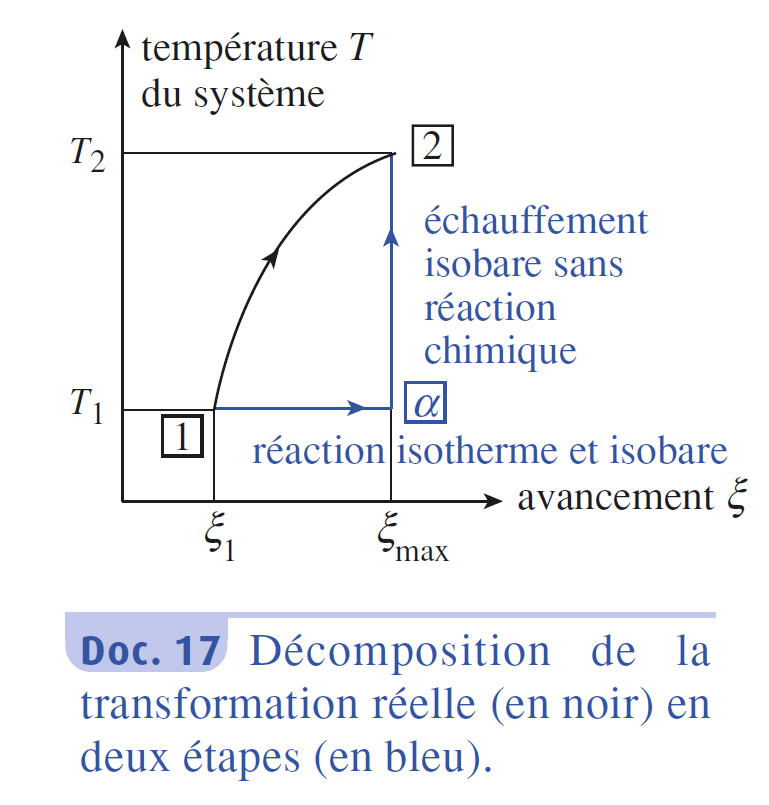 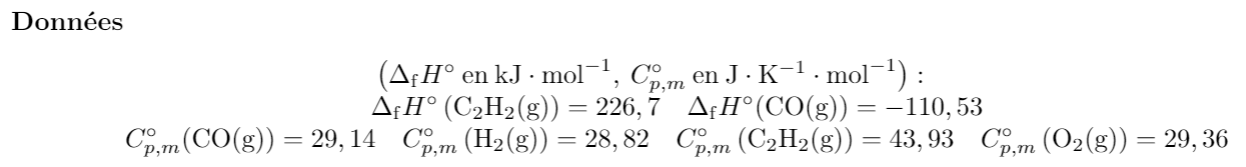 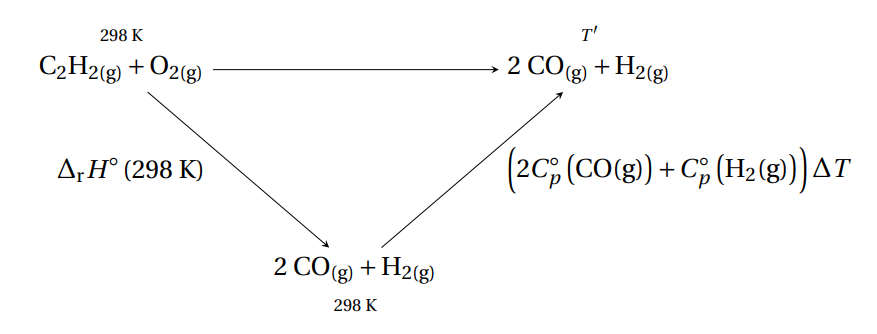 m
m
Source : M. Vérot
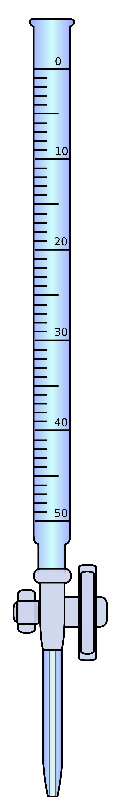 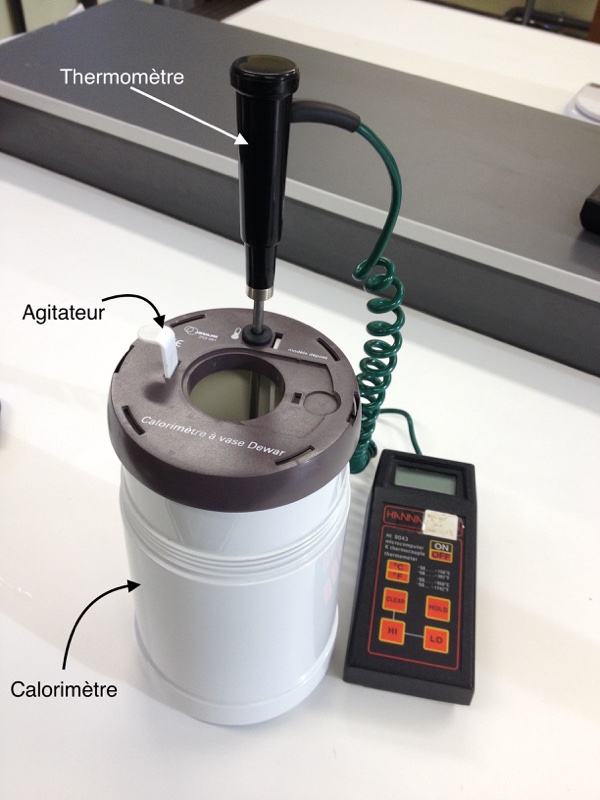 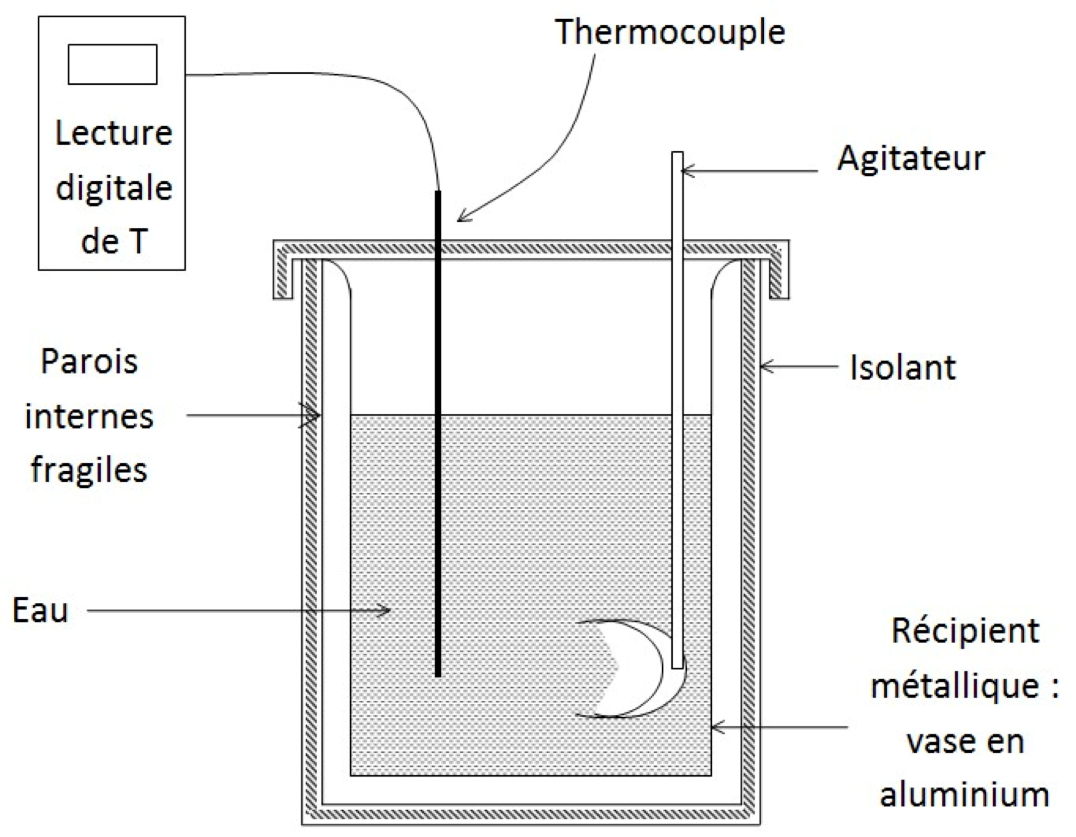 Source : https://physique.ensc-rennes.fr/tp_calorimetrie.php
Protocole

Déterminer la masse en eau du calorimètre. 

Verser de 50,0 mL d'acide chlorhydrique à 1 mol/L dans un vase Dewar. Couvrir et agiter. 

A intervalles réguliers, ajouter 5 mL de soude dans le vase Dewar et noter la température à stabilisation.
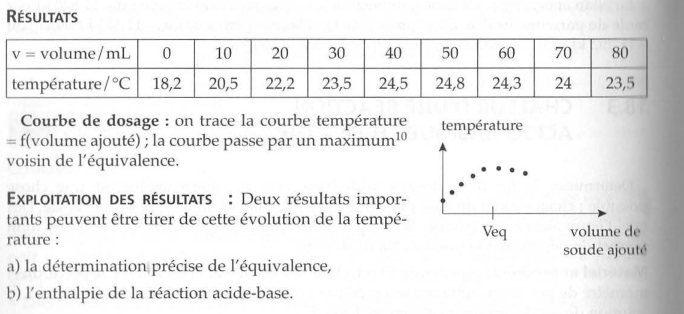 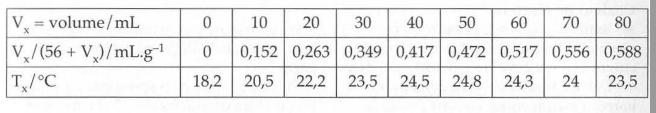 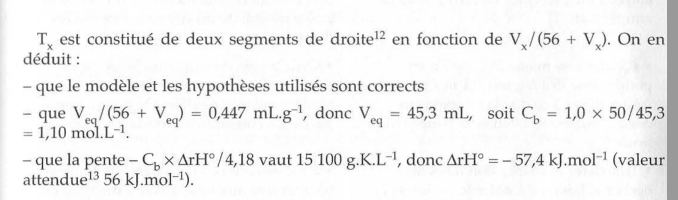 Source: Le Maréchal
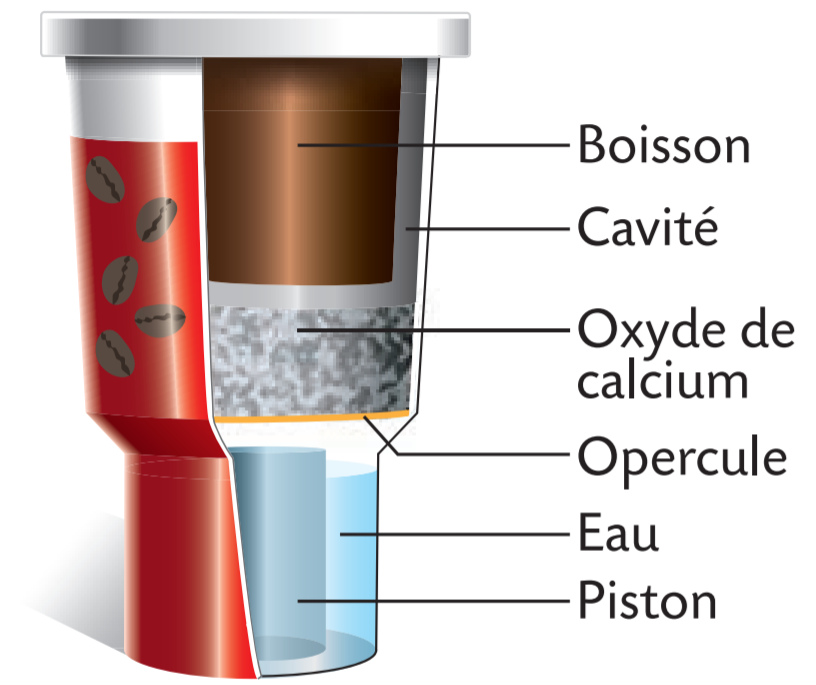 Source : Hachette Seconde
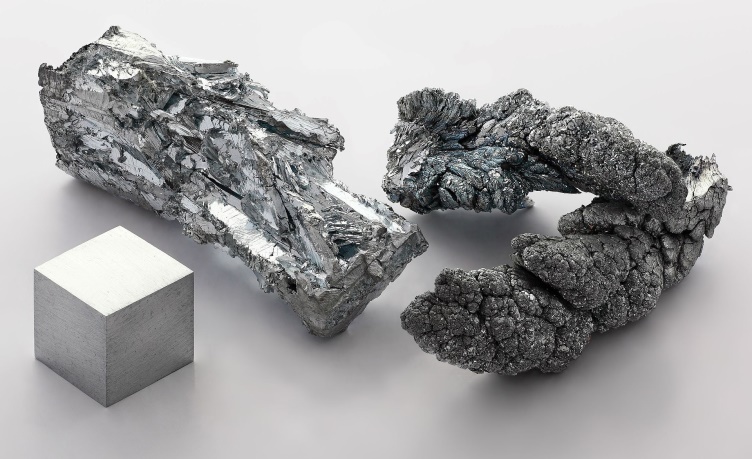 Zinc (Z=30)
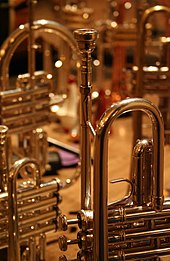 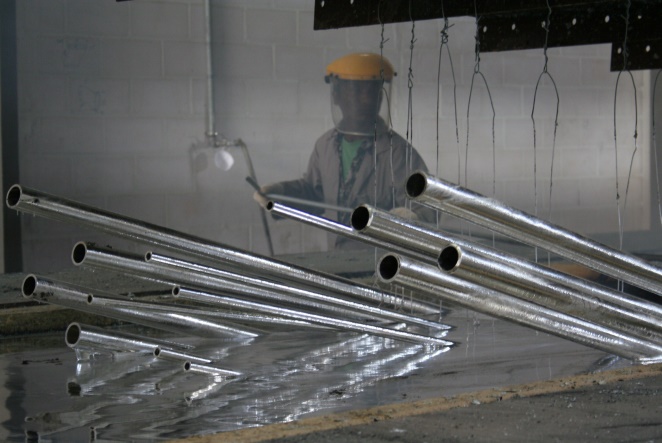 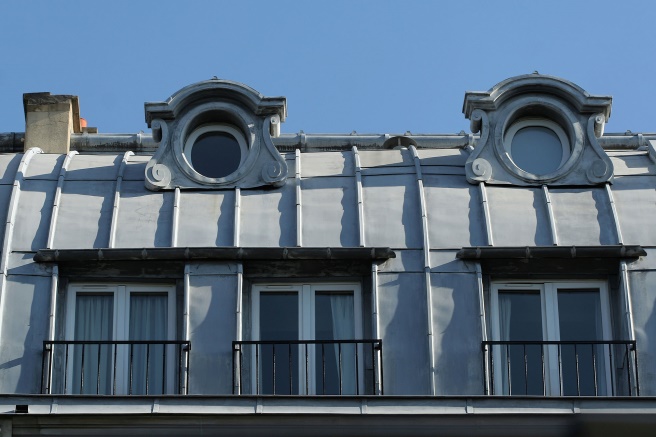 couverture des toits (bvd St Michel, Paris)
galvanisation (à chaud)
laiton (alliage cuivre-zinc)
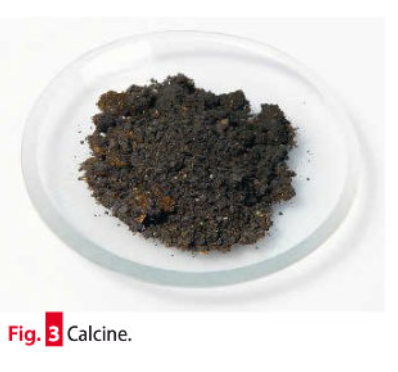 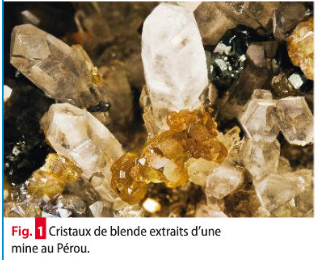 Source : Bordas Terminale S
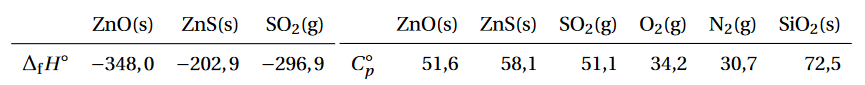 Source : M.Vérot
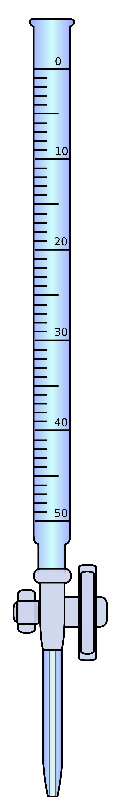 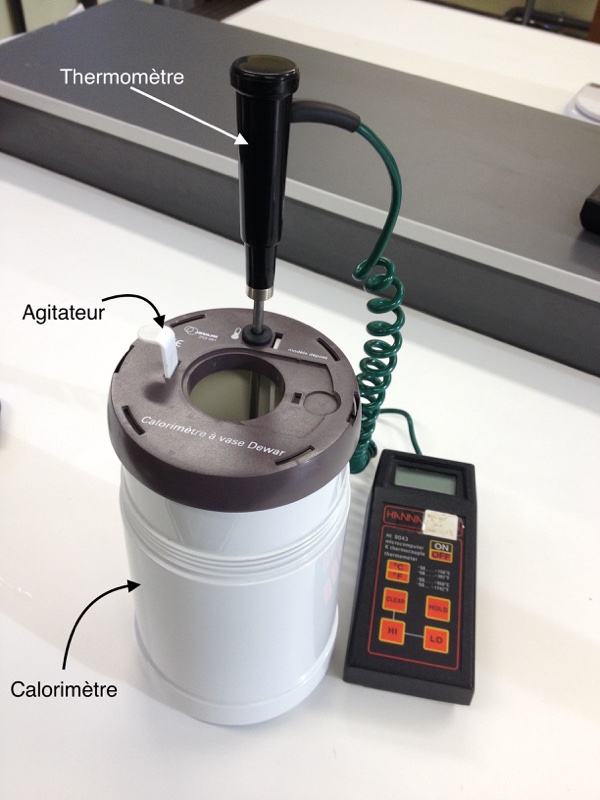 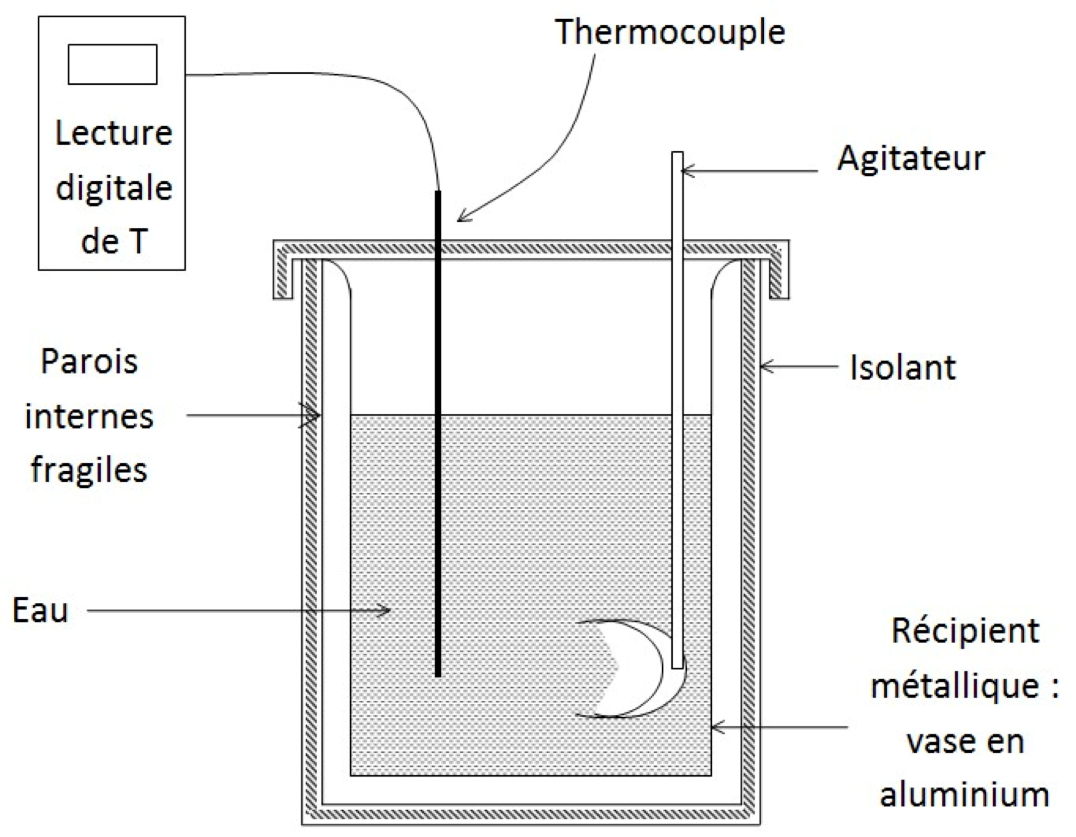 Source : https://physique.ensc-rennes.fr/tp_calorimetrie.php
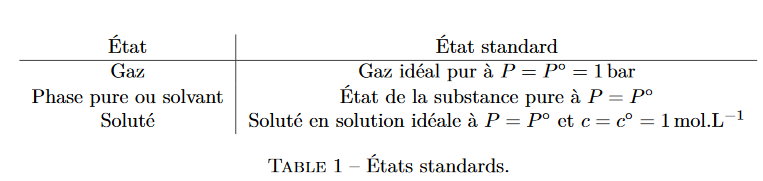